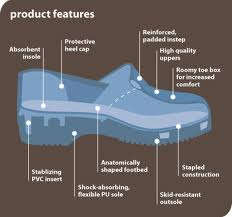 SEM1 1.05  A - Selling
PE - Acquire product knowledge to communicate product benefits and to ensure appropriateness of product for the customer
PI – Determine sport/event features and benefits
PI – Describe factors that motivate people to participate in/attend sport/events
What do you see?
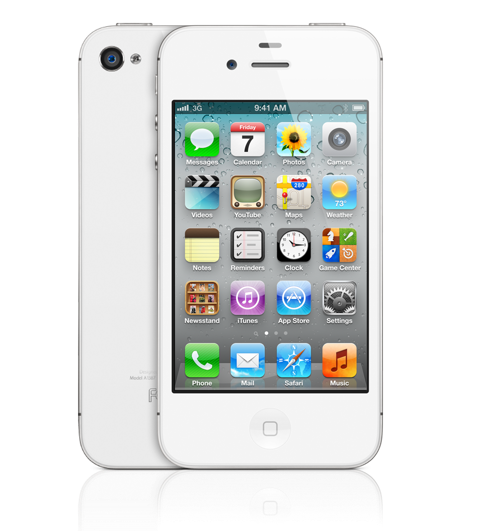 What do you see?
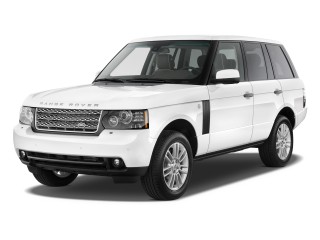 What do you see?
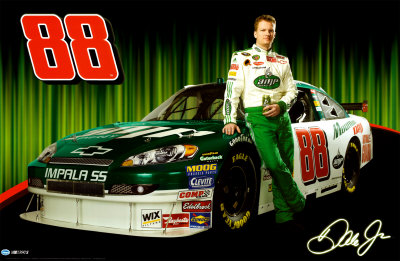 Feature/Benefit Selling
Feature: 
Describes an actual part of a product or service

 Benefit: 
Describes how a product or service will directly offer a user a solution
Answers the question “What’s in it for me?”
For every feature, there should be a corresponding benefit for a consumer
Define and Identify: Obvious Benefits and Unique Benefits
Obvious Benefits: 
Easy to recognize
Example: Alloy Rims vs Factory Grade – Status Symbol
Example: 4G – Connectivity Availabiltiy
Example: NASCAR- 200+ MPH wins races!
Unique Benefits:
Specific to the product or service
Example: Iphone 4S “Suri” – Handsfree 
Example: Victoria Beckham Edition – Exclusive style
Example: NASCAR – Safety seats – Specially made for the driver
Define and Identify: Hidden Benefits & Feature Benefit Selling
Hidden Benefits:
Implied but not obvious
Example: Hybrid Cars = Better gas mileage
Example: Sketchers Shape-Ups = Ergonomics
Example: NASCAR – Provided research for automobile creation and innovation
Feature Benefit Selling
Providing  product features to satisfy consumers by offering them a benefit they need or want
Feature-Benefit Chart
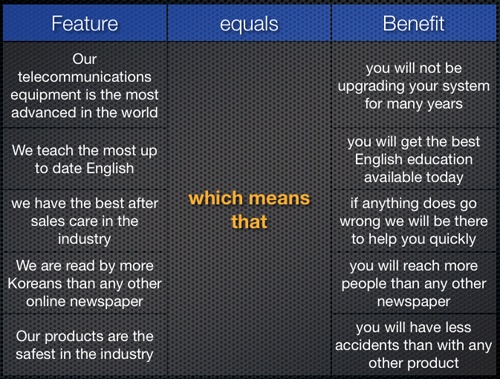 Feature-Benefit Chart Example
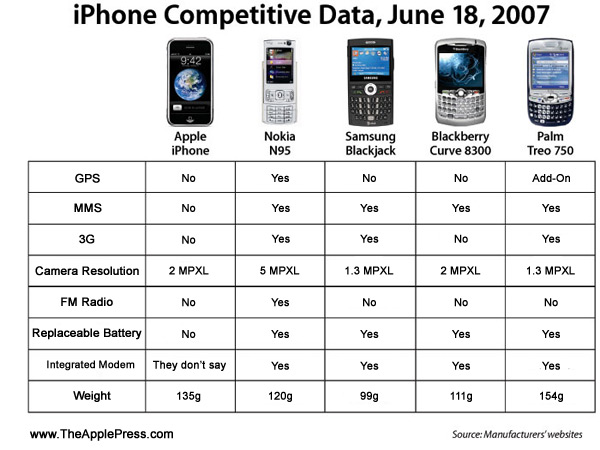 Identify sources of Feature/Benefit information
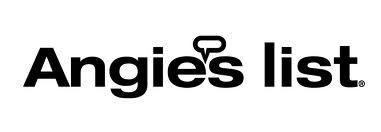 Consumer Reports
Company Websites
Angie’s List
Blogs
Government Websites (ie: FDA)
Social Media
Twitter
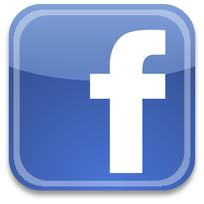 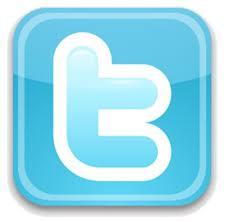 Distinguish between Features and Benefits for services versus those for tangible sport/event products
Service
Product
Example: Sports Spa/Gym
Features: Massages, Yoga Classes, Weight lifting classes
Benefits: Better health, fewer injuries, better performance
Example: Golf Clubs
Features: Loft, weight, graphite vs. steel, woods vs. irons
Benefits: Control, durability, backspin, low score
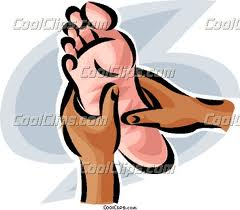 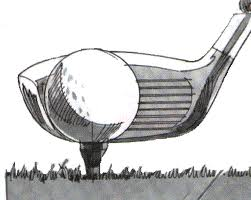 Prepare a feature-benefit chart for a product
[Speaker Notes: Teacher assigns product for students to use in filling out a chart]
Describe techniques for identifying sport/event motivators
Event Motivator - Internal factor that arouses, directs, and integrates a person’s behavior
Surveys
Social Media
Blogs
Face to face
Blind sampling
Focus groups
Promotions
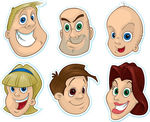 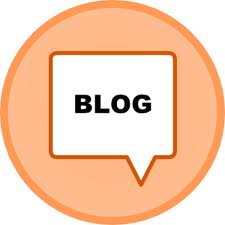 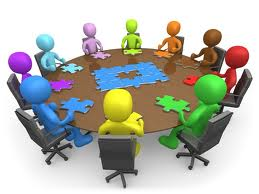 Describe ways that salespeople can use sport/event motivators to sell products
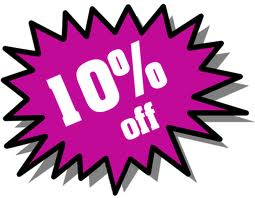 Sample
Discounts
Testimonials
Endorsement
Exclusive
Prestige
Patronage
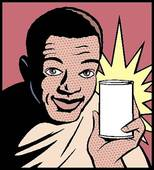 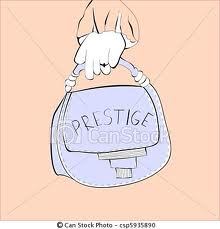